Получен от природы дар -
Не мяч и не воздушный шар,
Не глобус это, не арбуз -
	... Очень хрупкий груз!
Чтоб жизнь счастливую прожить, 
	…нужно сохранить.
Здоровье
Здоровье
Тема
Бесценный дар – 
                              здоровье
Цели
расширять представления
 о компонентах здоровья, 

учиться бережно относиться
 к своему здоровью
Мотивация
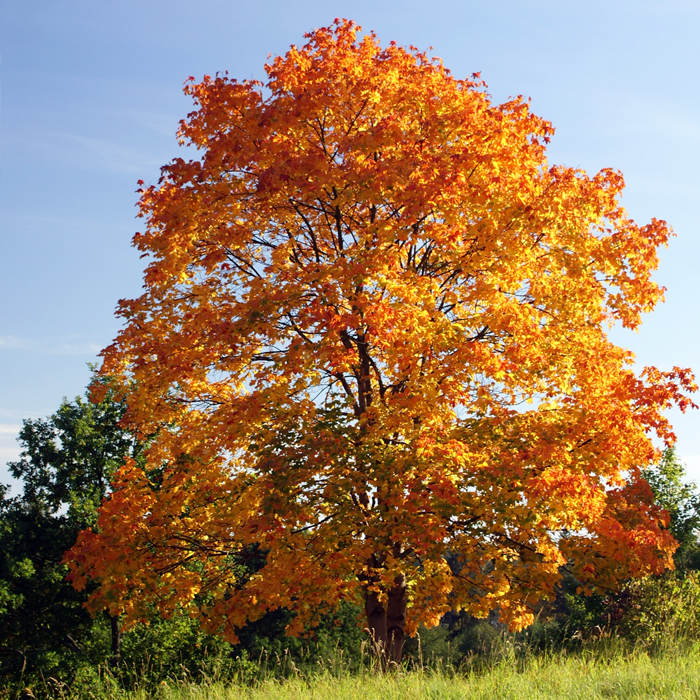 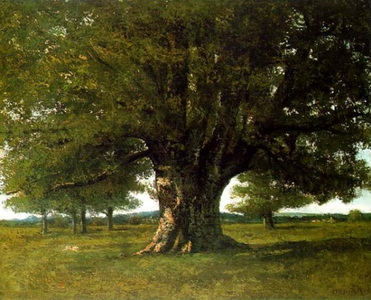 Слово «ЗДОРОВЬЕ» произошло от слова «dorvo» – дерево. Буквальное значение – «похожий на дерево». Здоровье - это значит быть "С ДЕРЕВО", таким же сильным и крепким.
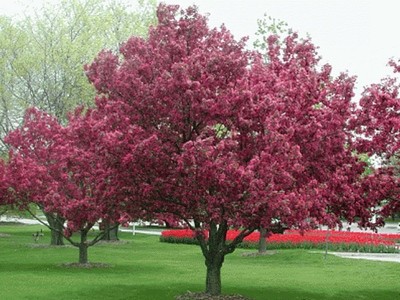 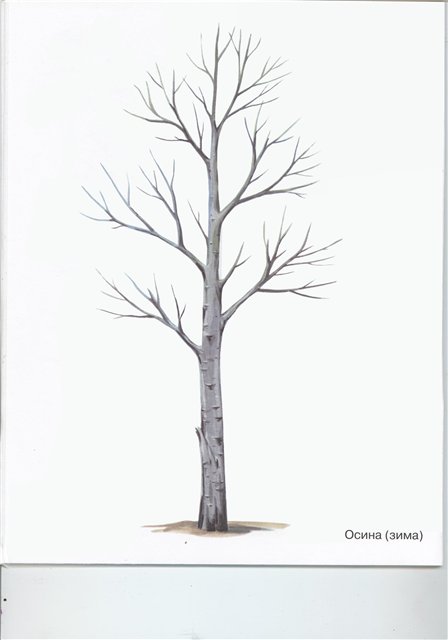 Задание 1
Распределите продукты на 
полезные   и   вредные
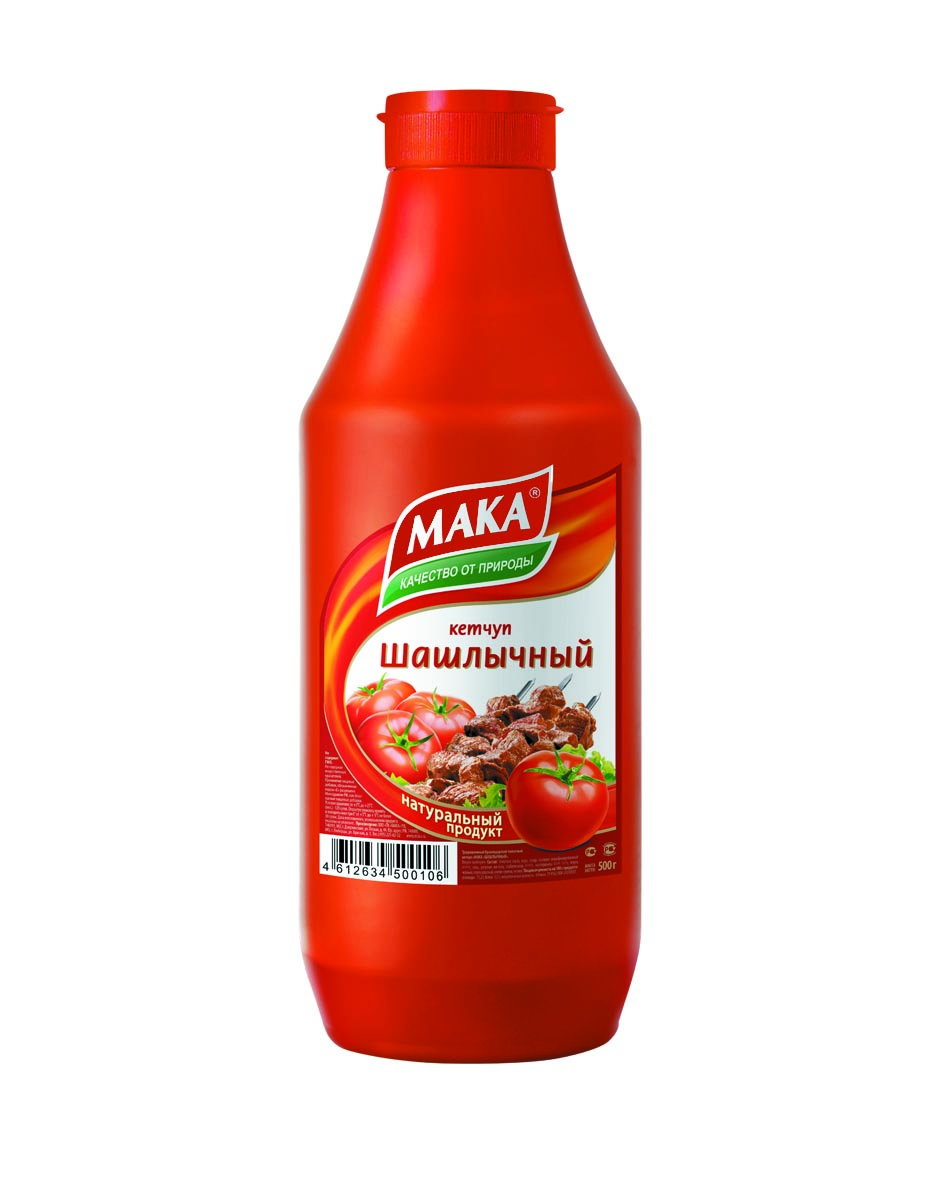 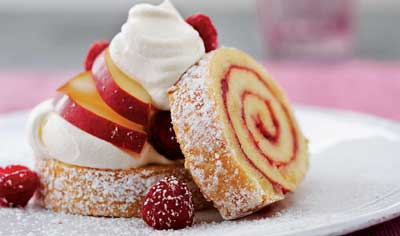 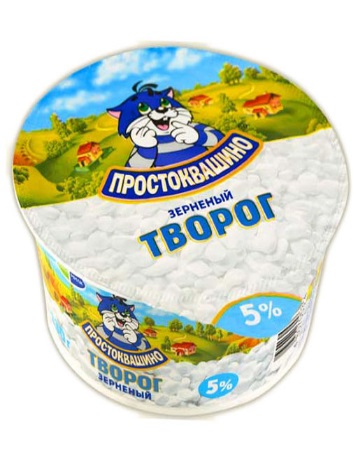 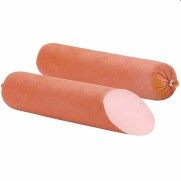 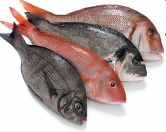 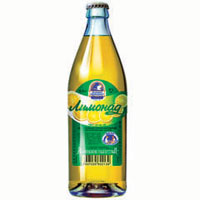 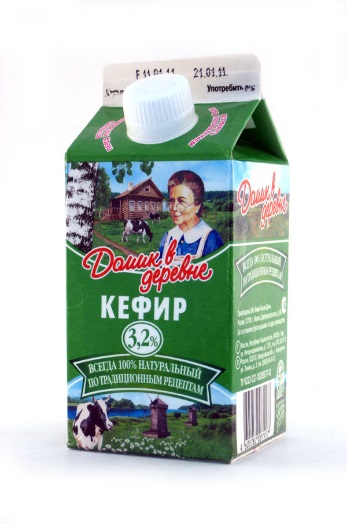 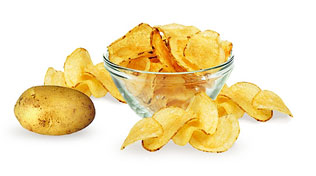 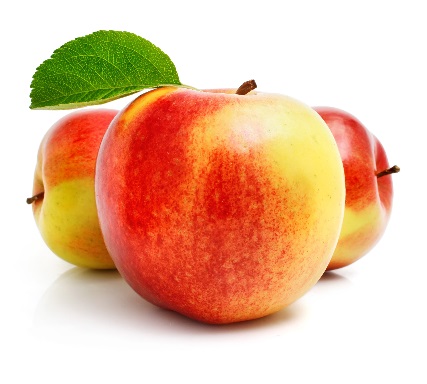 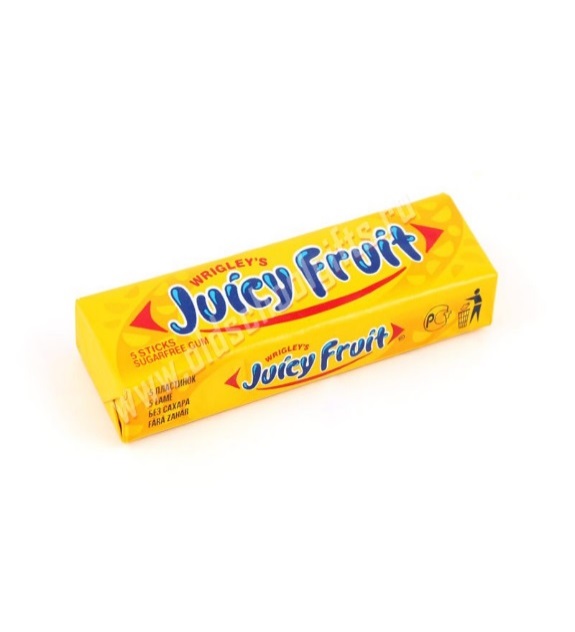 полезные             вредные
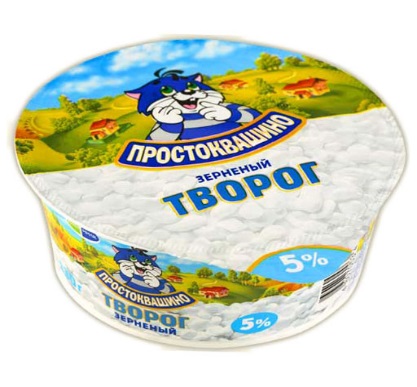 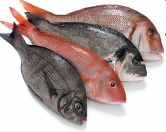 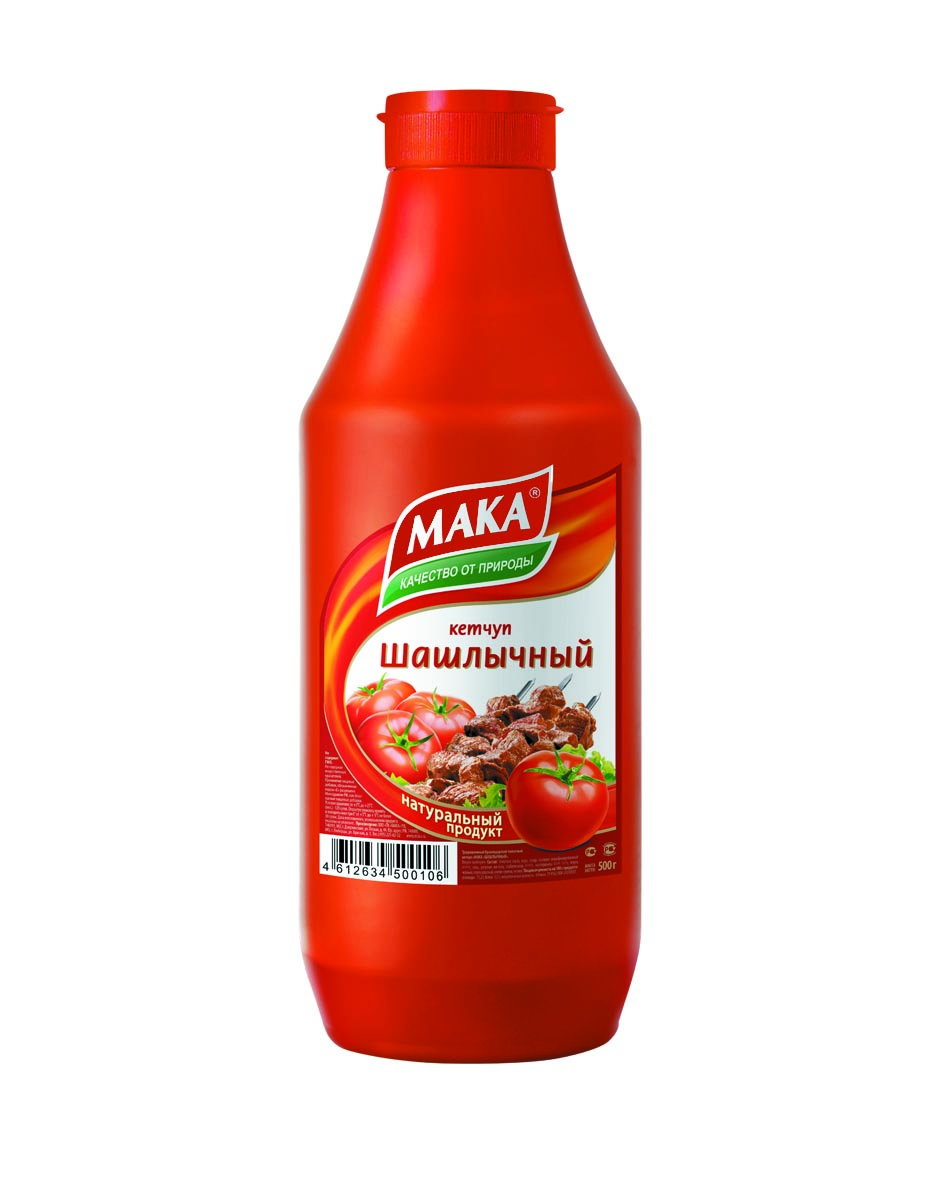 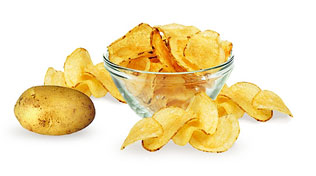 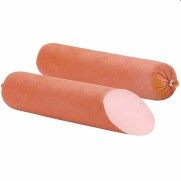 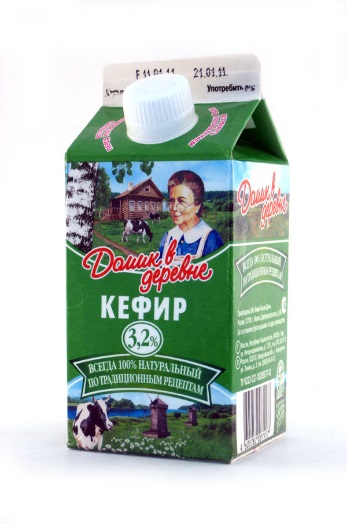 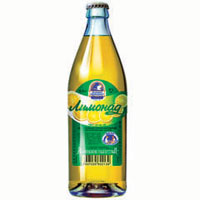 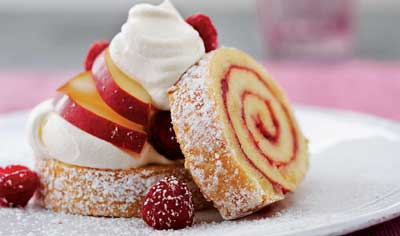 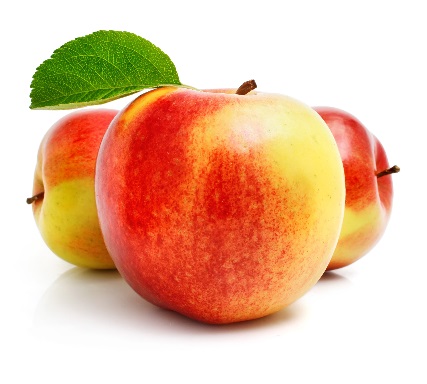 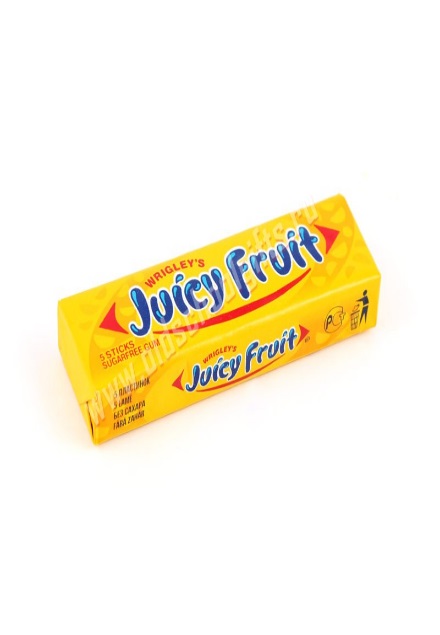 Задание 2
Распределите продукты на 4 группы 
по содержанию в них тех или иных витаминов
Витамины: А, В, С, Д
Продукты
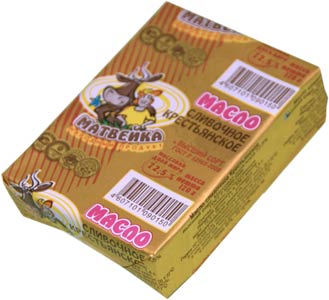 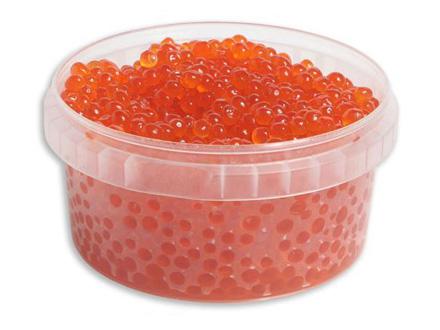 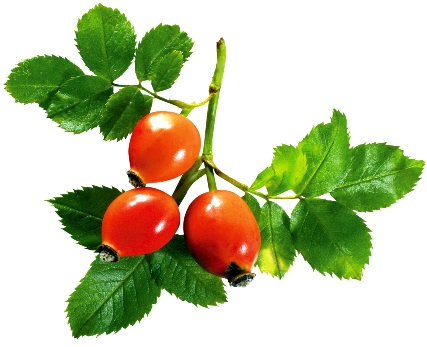 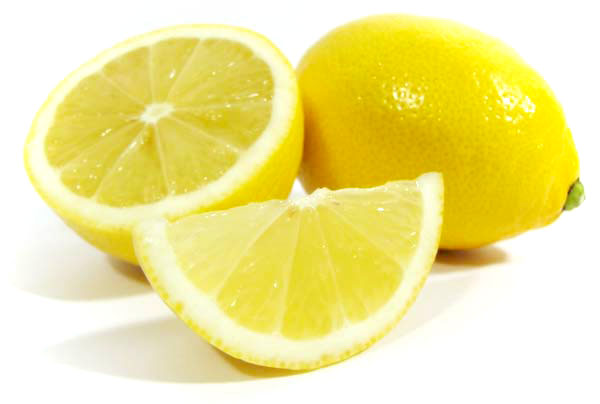 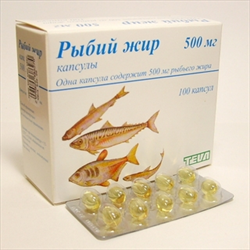 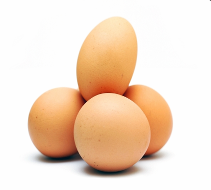 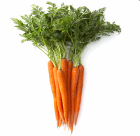 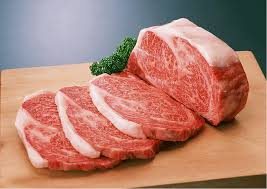 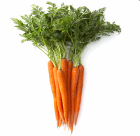 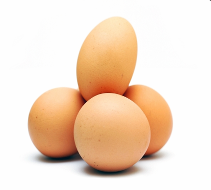 А
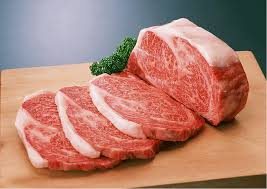 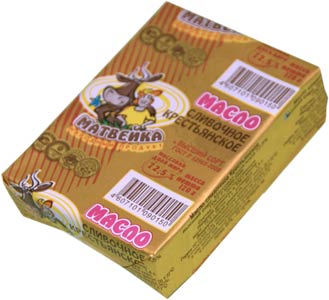 В
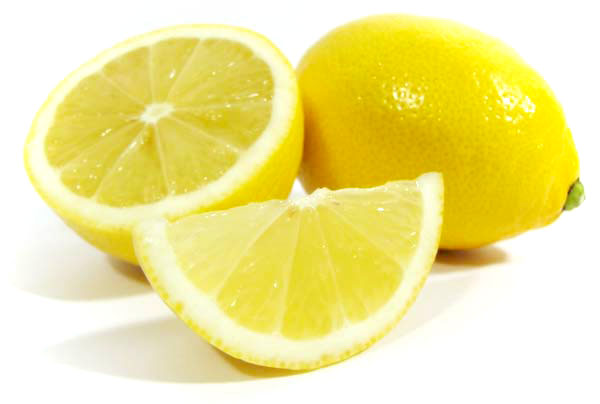 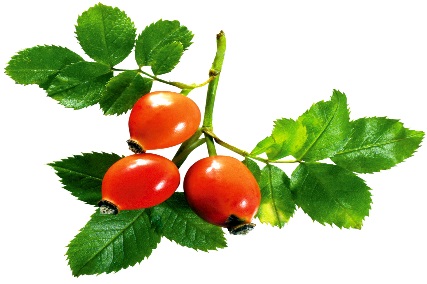 С
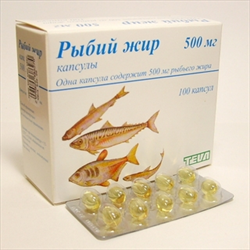 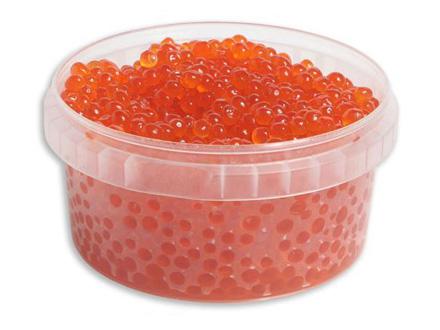 Д
Задание 3
Объясните, что скрывается 
за данными обозначениями 
на упаковках продуктов: 
Е – 150, Е – 450, 
Е – 621, Е – 950.
Различные 
                    пищевые 
                                   добавки
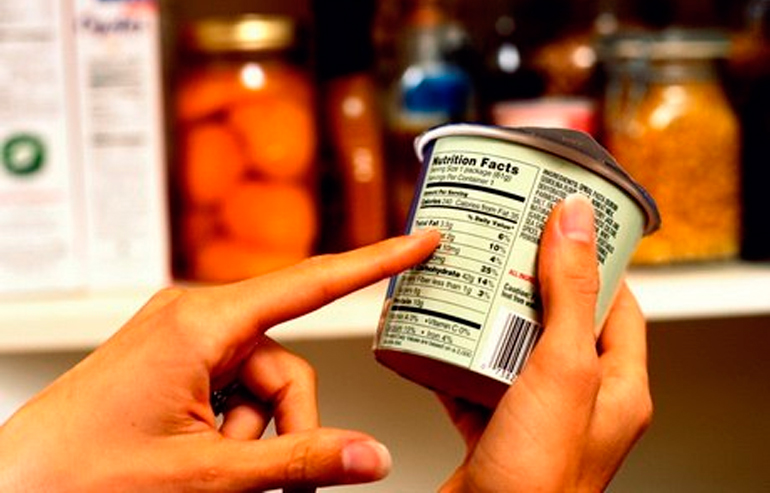 Заболевания
заболевания желудка, 
кишечника
Е – 150
Е – 621
рак
слепота
рак
Е – 950
астма
Е – 450
хрупкость
костей
камни в 
почках
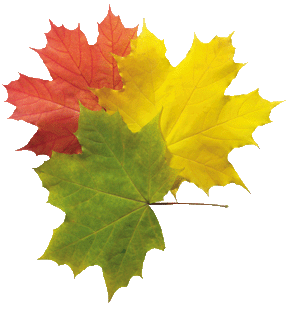 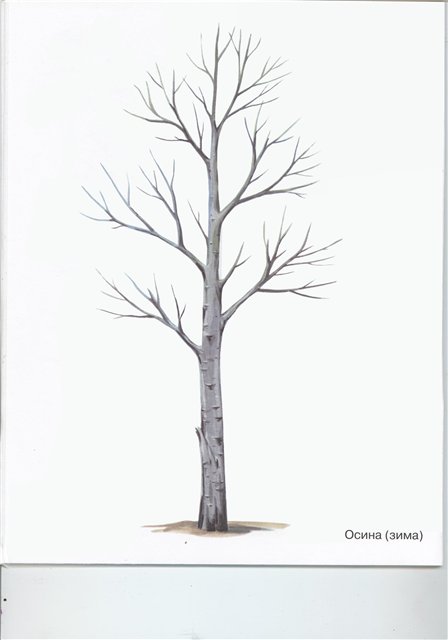 Правильное питание
Ситуация
Мама. Дочка, почему ты так долго шла из школы? 
Дочь. Я не шла, я долго ждала троллейбус. Пешком было лень идти.
Мама. Иди пообедай, а потом поможешь мне с уборкой квартиры.
Дочь. Нет, мама. Я так устала в школе, и полы мыть уже не могу.
Мама. Ну тогда сходи в магазин за продуктами.
Дочь. Нет, мама. Я так устала на физкультуре, что и ходить не могу.
Мама. Смотри, доченька. Раньше меня старушкой станешь!
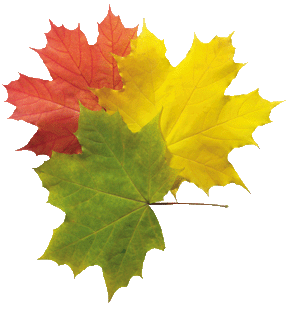 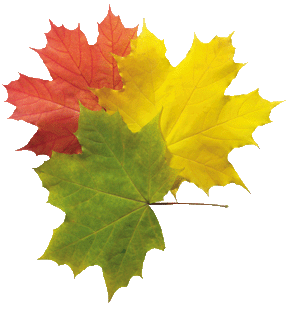 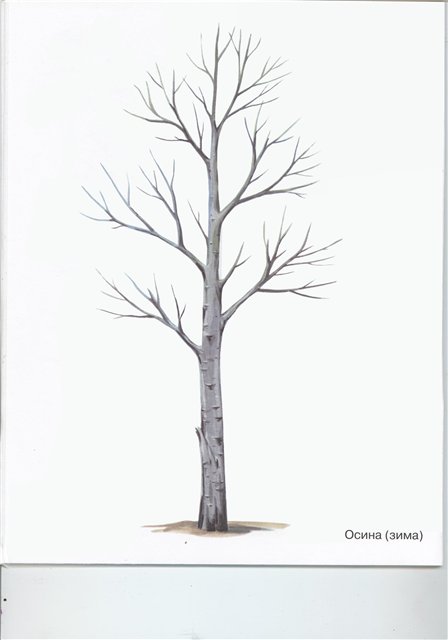 Правильное питание
Физкультура
Режим дня
Подъём 
Завтрак
Гигиенические процедуры, утренняя гимнастика
Пребывание в  школе
Обед
Подготовка  к урокам
Полдник
Прогулка
Занятие по интересам (кружки, секции)
Гигиенические процедуры, подготовка ко сну
Ужин
Ночной сон
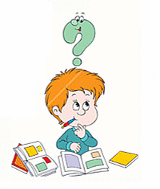 Режим дня
Подъём 
Гигиенические процедуры, утренняя гимнастика
Завтрак
Пребывание в  школе
Обед
Прогулка
Полдник
Подготовка к урокам
Занятие по интересам (кружки, секции)
Ужин
Гигиенические процедуры, подготовка ко сну
Ночной сон
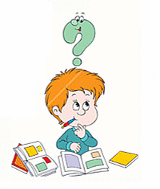 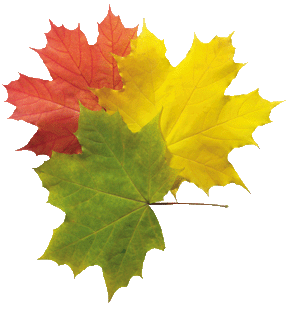 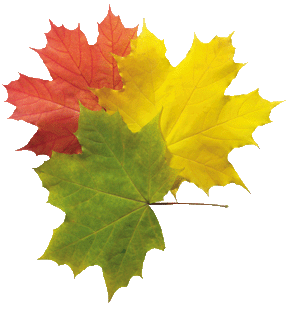 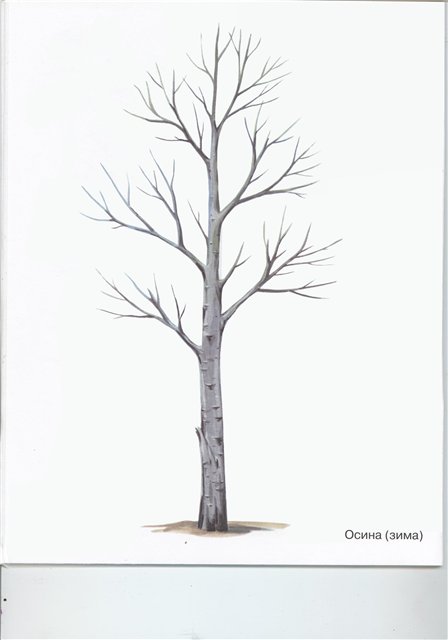 Правильное питание
Физкультура
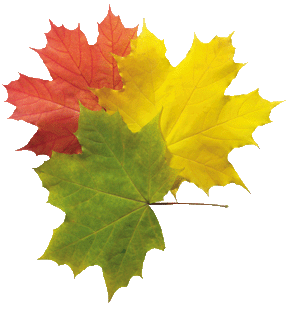 Режим дня
Ситуация
Утром Федя чинил велосипед. Днём играл с собакой. Придя домой, Федя быстро переоделся и сел обедать. На следующий день он не пошёл в школу. У него заболел живот и поднялась температура.
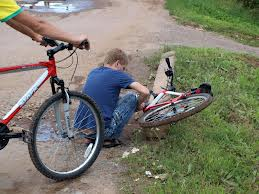 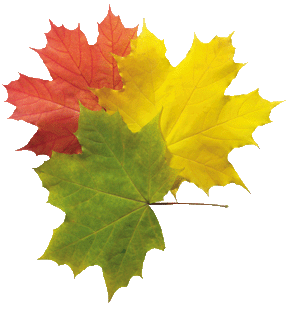 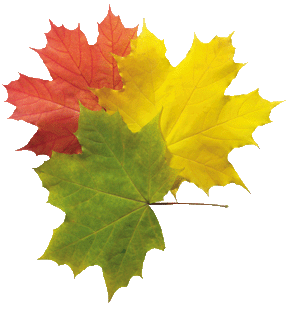 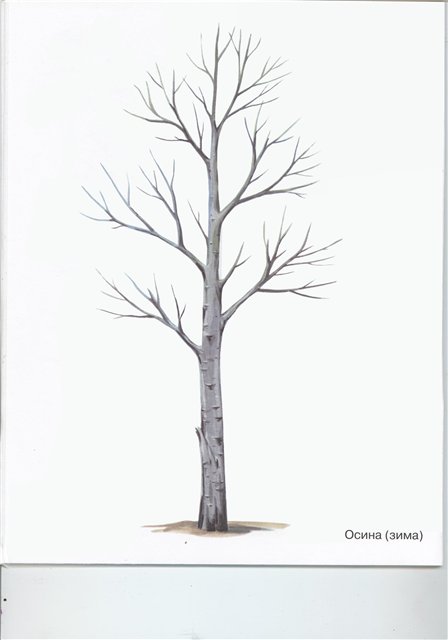 Правильное питание
Физкультура
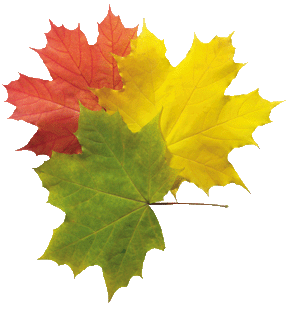 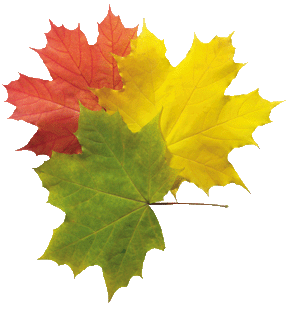 Режим дня
Личная
гигиена
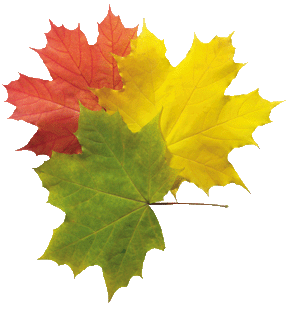 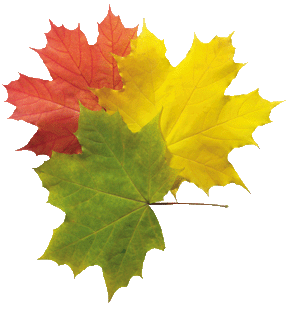 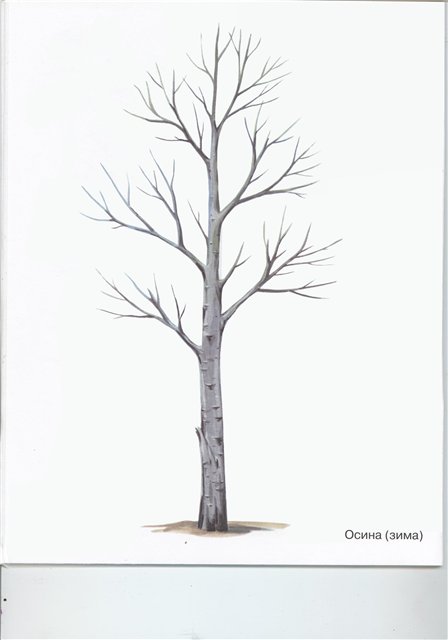 Правильное питание
Физкультура
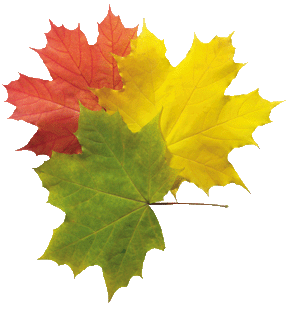 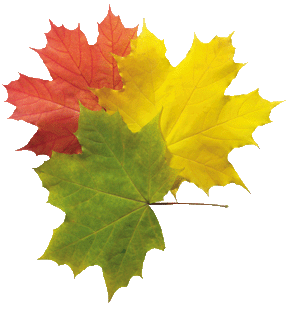 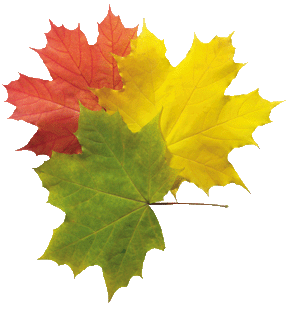 Режим дня
Личная
гигиена
Отсутствие вредных
привычек
Итог занятия
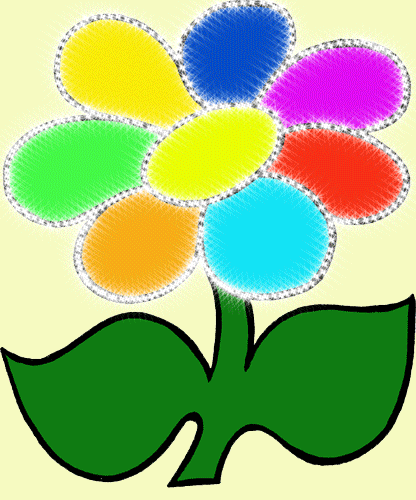 здоровье
слава
счастье
красота
сила
ум
деньги
Итог занятия
Удалось ли достигнуть поставленных целей занятия?
Рефлексия
Занятие полезно, всё понятно  -  зелёные смайлики.
 
Лишь кое-что чуть-чуть неясно. 
Ещё придётся потрудиться -  
синие смайлики.
 
Да, трудно всё-таки учиться – красные смайлики.